Research & Residents by the Numbers
2024 Faculty Retreat
2023 Year-In-Review
ABSTRACTS (N=27)
96% resident/fellow involvement
Regional (MA-AUA), National (SUFU, Kimbrough, AUA)
Comparisons:
2017: 5
2022: 40
2023 Year-In-Review
MANUSCRIPTS (N=45)
40% resident involvement
2023 Year-In-Review
N= 32 with faculty as 1st or senior authorship
N=24 original studies
50% generated from 3 faculty
2023 Resident Research Awards
MA-AUA Resident Essay Prize 2nd place: Tina Chen


Continuing UVA domination at MA-AUA:
2022: 1st and 2nd place (Yeaman, Ballantyne)
Manuscripts during residency: AET vs 5-year
2023 Resident Authorship (indexed)
4 residents with 1st author manuscript
4 residents with 2nd author manuscript
3 residents without manuscript authorship*
Resident Research
2024 Faculty Retreat
QI Projects
Resident Research Requirement
Travel Funds (rollover)
Improved engagement with VUS, Bunts-Hackler, MA-AUA Residents Day
Steers Research Fellowship
Quality Improvement
“Systematic, formal approach to the analysis of practice performance and efforts to improve performance”
Initial attempt at resident QI engagement
Polled residents for research and practical clinical focused efforts

Research:
Transplant 
Perioperative antibiotics
ER protocols
Clinical
Discharge instructions overhaul
SPT 
CBI
Reflections:

Too ambitious

Thoughts on different structure? 
One QI project annually instead?
Resident Research Requirement
Current = submit 2 manuscripts 

Proposed ideas: 
Submit 2 manuscripts +
? Submit / coauthor 1 abstract per year?
? Active involvement in longitudinal QI project – present progress report annually ?
Resident Research
Fundamental learning objectives:
To critically appraise literature
To formulate a research question and basic study design to answer
To effectively communicate / present research findings
Aspirations:
Foster curiosity and scientific inquiry
Instill habit of evidence-based medicine (practice-based learning)
Instill quality improvement mindset
Resident Research: Current Model
AET
Journal club (quarterly + VP)
Faculty mentorship
Mostly informal
Potential models for resident research
Faculty-driven and resident joins based on interest and prn
Resident-driven without formal time 
Research block
All in one versus one-month increments
Clearly delineated expectations
Identify mentor
Project proposal
Target conference / abstract
Utilize time to do library course in R or something
Favor R3 if single block to give time to adjust and formulate Q of interest
Local conference engagement (early spring annually)
Bunts Hackler

MA-AUA Resident’s Day

VUS
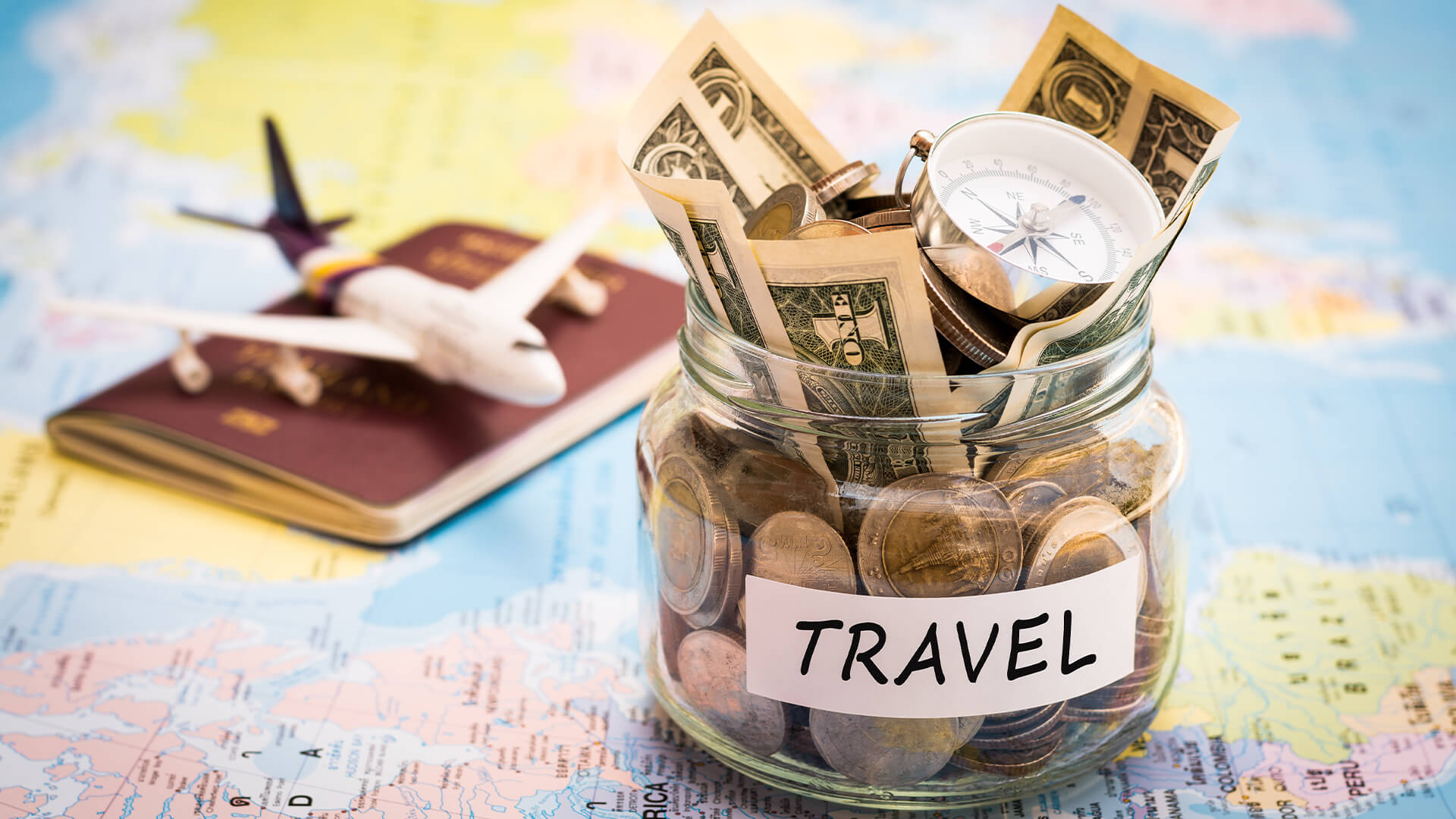 Steers Research Fellow 2024-2025
Co-directors: Zillioux & Tuong
Expectations:
Regular meetings with CRC team
Standing meetings with directors
Standing meeting with KG
Weekly conference participation
? Clinical activity?
Closer mentoring / stewardship of efforts
Luis Gonzalez Miranda
SUNY Downstate